NCDIT Technology Strategy Board
Friday, September 15, 2023 | 9:00am—12:00pm
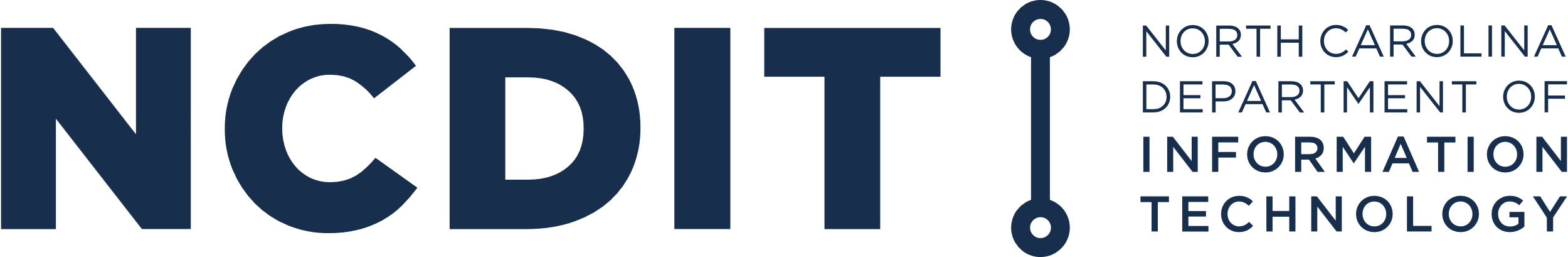 Agenda
Call to Order   	
Remarks from the Secretary
Budget and Legislative Updates
Committee Updates
        Digital Transformation Committee
        Cybersecurity and Privacy Committee
Broadband and Digital Equity Updates
Artificial Intelligence (AI) Updates
Other Business 
Adjournment
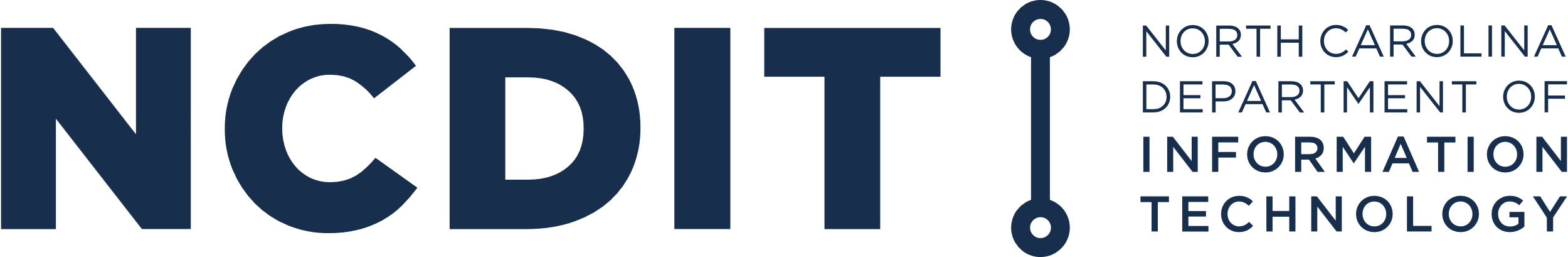 Remarks from the Secretary
Secretary Jim Weaver, Board Chair
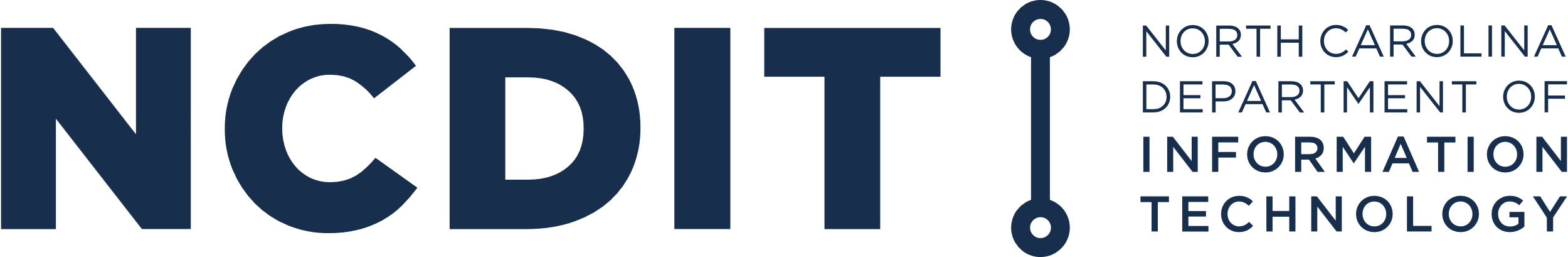 Budget and Legislative Updates
Secretary Jim Weaver, Board Chair
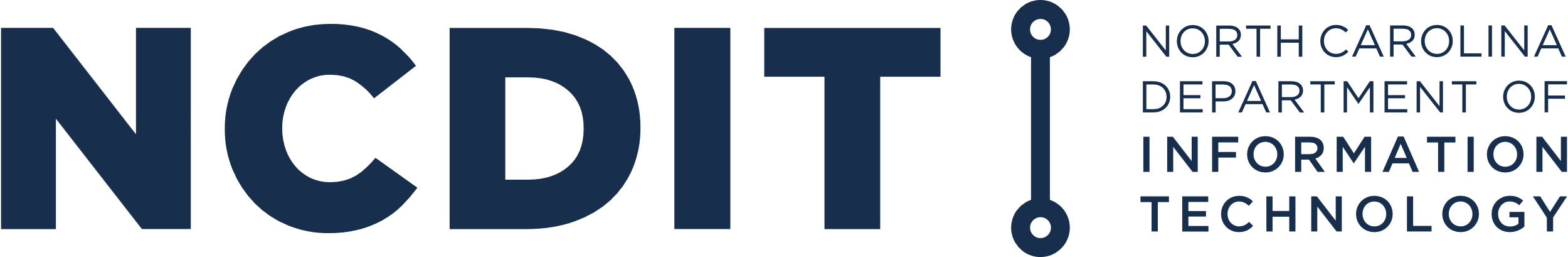 Digital Transformation Committee Update
Glenn Poplawski, State Solutions Director
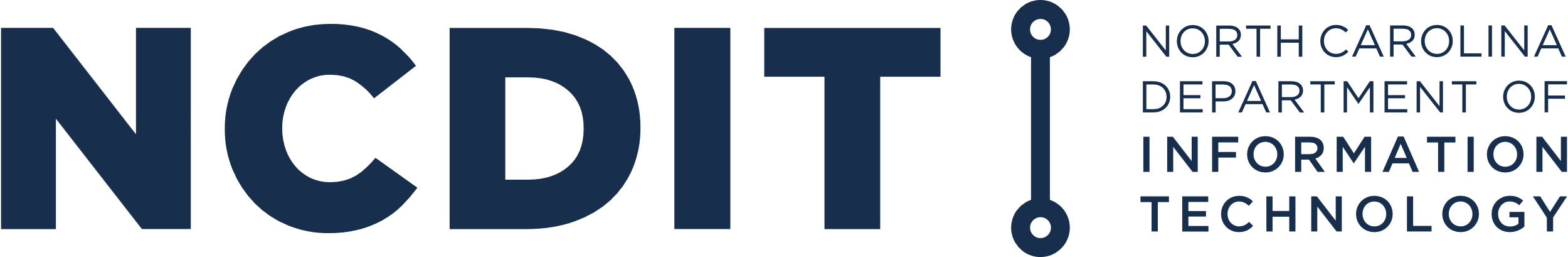 Digital Transformation Update
Citizen Identity Project 
Modernization of NCID, the state’s identity management service
First phase go-live: Noon on Sunday, Sept. 17
Affects any state or local government agency with publicly accessible web applications integrated with NCID 
Two-year collaborative effort with state agencies focuses on:
Enhancing security
Improving self-service (e.g., unlocking accounts, password changes)
Migrating user IDs of North Carolina residents and business employees (i.e., external identities) from on-prem infrastructure to cloud

Later phases to include social login functionality, multifactor authentication, identity proofing
Chatbot
Project initiated to enable with Statewide IT Procurement.  Based on that deployment, will decide to deploy to NC.Gov website.
Accessibility
Plan to have all Digital Commons websites using Monsido by 9/30. After that we will start working with non-Digital Commons websites.
Constituent Engagement Platform
Need funding
Citizen Identity Project
Modernization of NCID, the state’s identity management service
First phase go-live: Noon on Sunday, Sept. 17
Affects any state or local government agency with publicly accessible web applications integrated with NCID 
Two-year collaborative effort with state agencies focuses on:
Enhancing security
Improving self-service (e.g., unlocking accounts, password changes)
Migrating user IDs of North Carolina residents and business employees (i.e., external identities) from on-prem infrastructure to cloud

Later phases to include social login functionality, multifactor authentication, identity proofing
Cybersecurity and Privacy Committee Update
Keith Werner - Vice President, IT Strategy and Cybersecurity (UNC System)
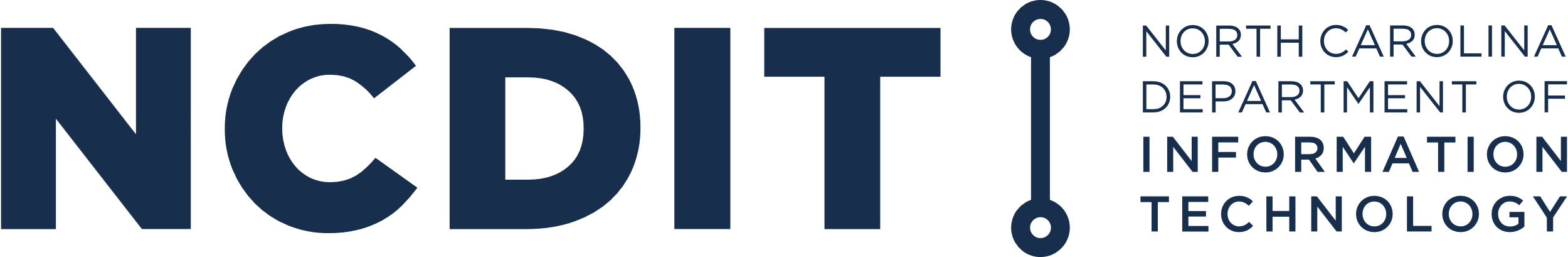 Broadband and Digital Equity Updates
Secretary Jim Weaver, Board Chair
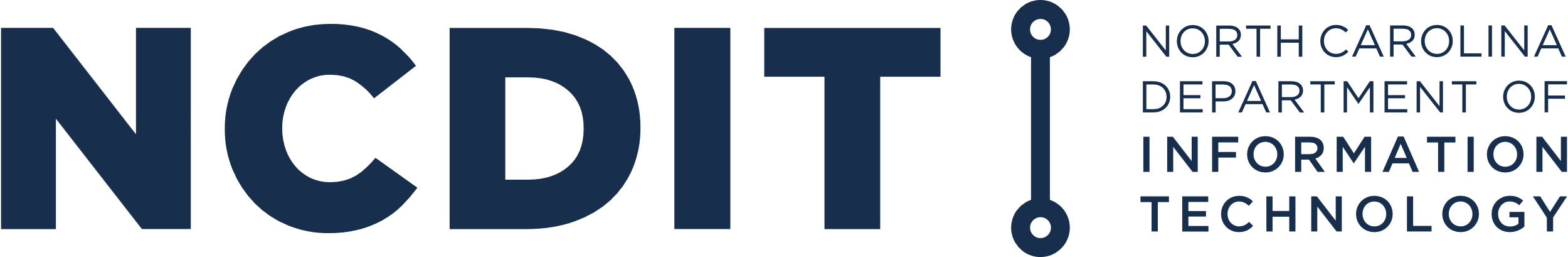 Artificial Intelligence (AI) Updates
Cherie Givens, Chief Privacy Officer
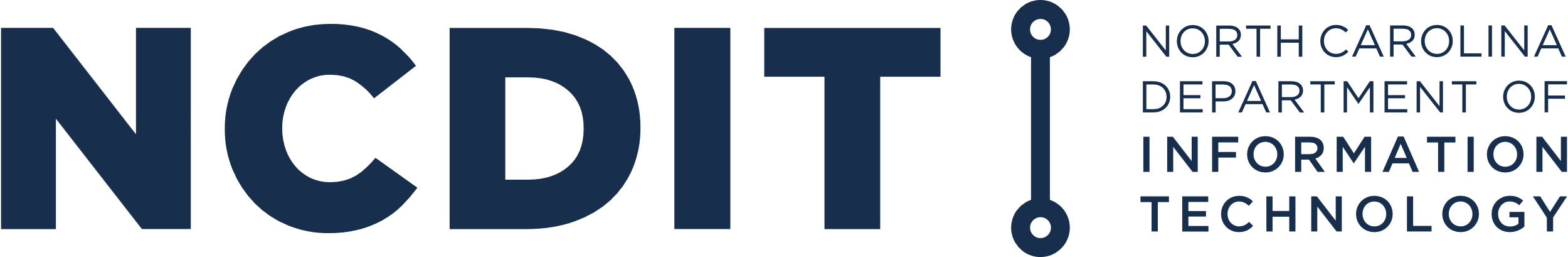 Other Business
Board Members
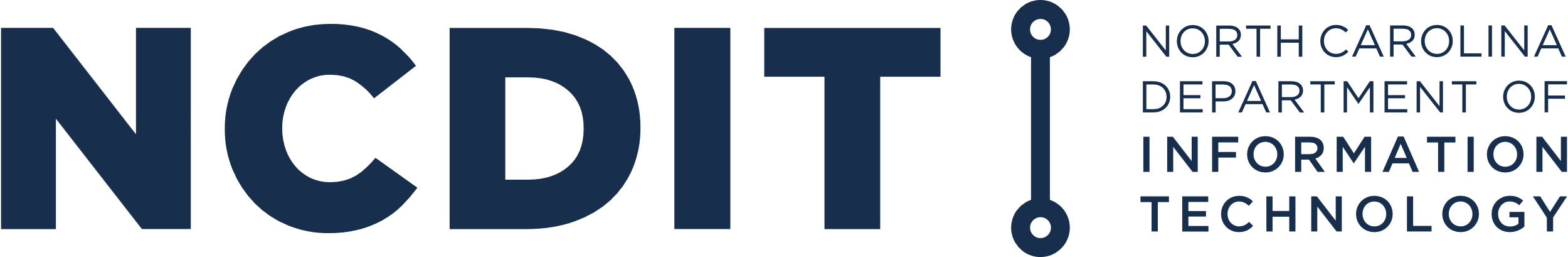 Next Meeting: December 15, 2023
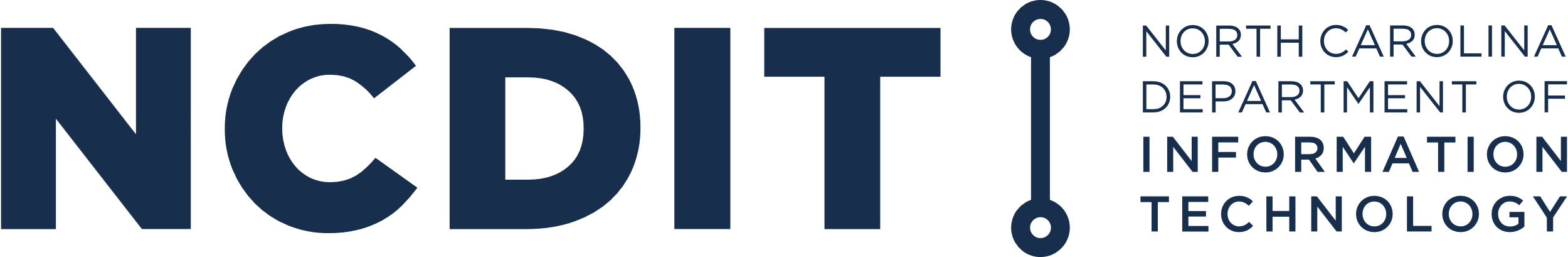 Thank you for your time this morning — have a wonderful weekend!
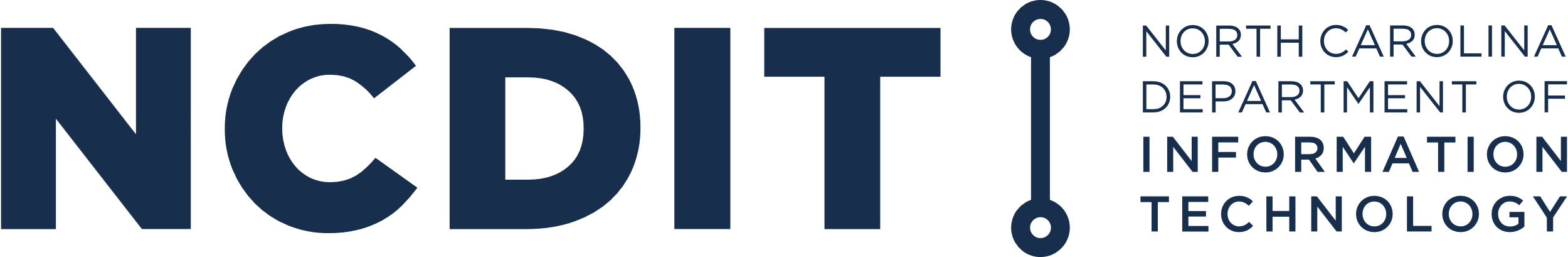